The Santa Fe Alliance for Science Adopt-a-School
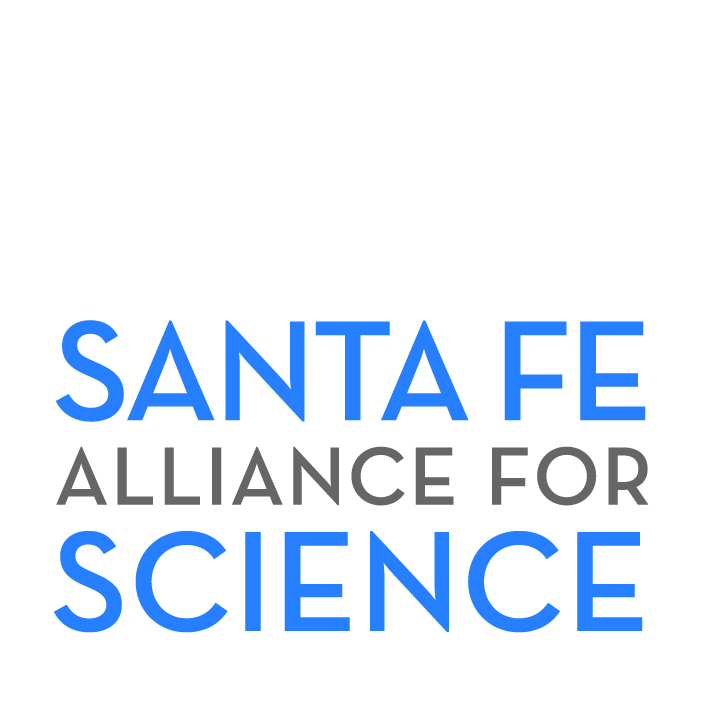 STEM Explorers! -
Online Program (pilot)
[Speaker Notes: How do we sign up?]
For the students participating:
Introduce new, diverse STEM topics.
Walk through the scientific process with short, simple examples.
Inspire students to investigate topics that are interesting to them.
Vision
What is the goal of this online program?
How are students motivated?
Participation incentives programs have positive effects on improving engagement.
They also increase perceived motivation across age and gender.
Points-based system, due-date flexibility, prizes/awards are the top three main motivators in a gamified environment.
STEM Explorers Pilot:
Each video has an amount of activities worth a certain amount of points:
Reading (2 points) 
Examples (3 points)
Activities (5 points)
Projects or Alternative Option (10 points) 

A Volunteer from the SFAFS:
Introduces the pilot program to all students (rules, prizes, etc).
The Adopt-a-School Team is available to answer questions via Zoom.
"Comes back” at the start of the week, ask questions about how it went, etc.
If there are questions for teachers, we provide an Educator’s Guide to our video catalogue.
Pilot program
Videos are produced with STEM subjects, that encourage students (4th, 5th grade) to learn and practice new topics that might interest them.
Videos contain topics explained by volunteer scientists and engineers.
Topics will include:
Math
Statistics
Computer science
Health science
And more!
Prizes:
Amazon gift card: 
$50, $30, $20 for students.
$100 and $50 for teachers.
Winning student (1) has most points or first to reach all points possible.
Next place: 1st place in other classes (?).
Finally, 7 next students with most points (independent of teacher).
Students from other 4th, 5th grade classes can participate without formal teacher participation (good word-of-mouth).
Winning teacher (1) heading class with winning student.
Runner-up teachers (?).
Teachers sign-up via email
info@sfafs.org
When does it take place?
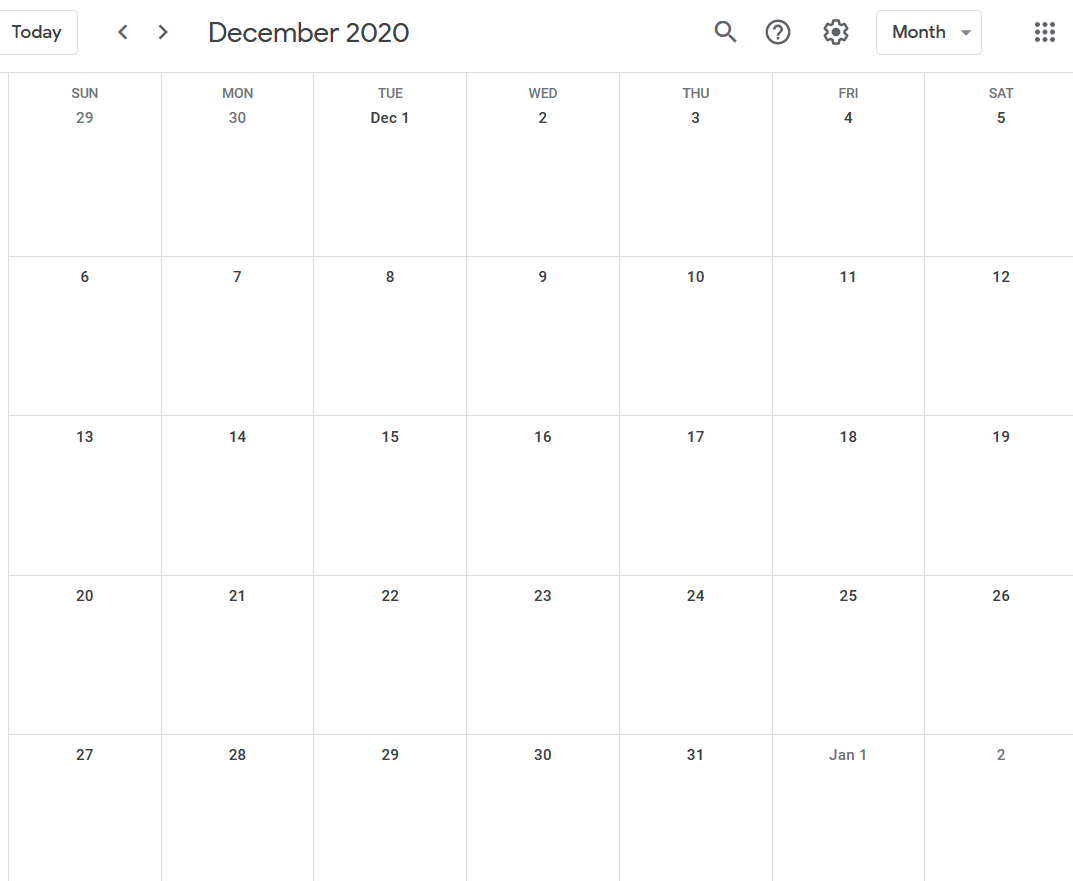 [Speaker Notes: At the end of the season, a prize will be awarded to:
The 3 students with the most points (or the first 3 that reach all possible points.
The classroom (all students) with the most points at the end of the season (or the first classroom that reaches the total number of points).]
Video Timeline
Week 1 - Released November 30th, 35 points
2
5
5
10
10
3
ActivityVideo: Humane Ed: Tour1. What are they guided by? (3 things in the video)2. How many adoptions happen? (over 90%)3. How many pets did they return last year? (over 1000)4. How many other shelter centers do they have? (3)5. Can volunteers walk dogs?
ProjectVideo: Energy 1Stuff: toy car, smooth surface, book or 2, a tape measure, ruler.
ProjectVideo: How do craters form?Stuff: box, rocks, sand, ruler.
ExamplesVideo: Secrets in Code 1
ReadingVideo: Earth and Mapping 1
ActivityVideo: Energy 1Stuff: Energy in your house
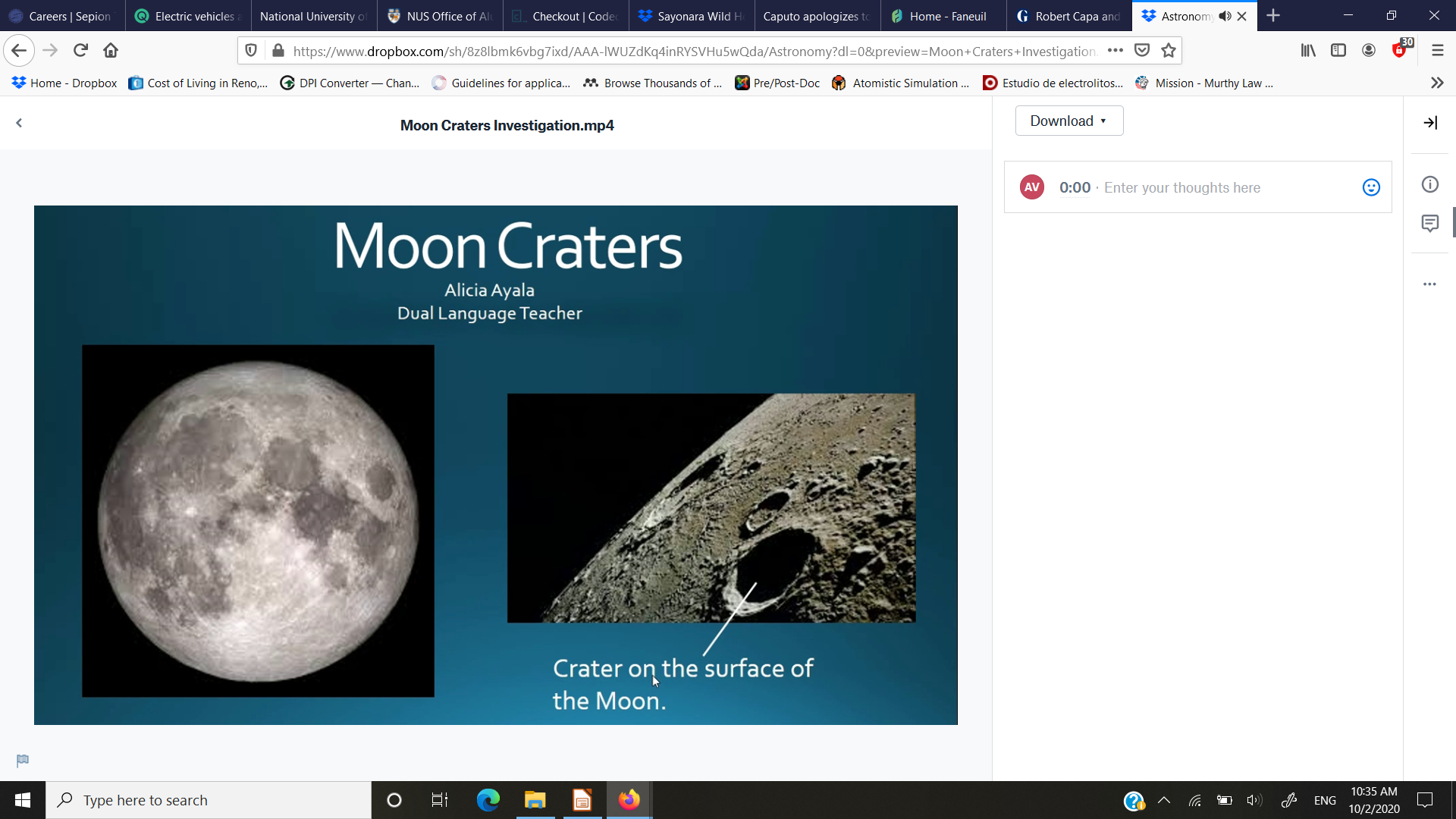 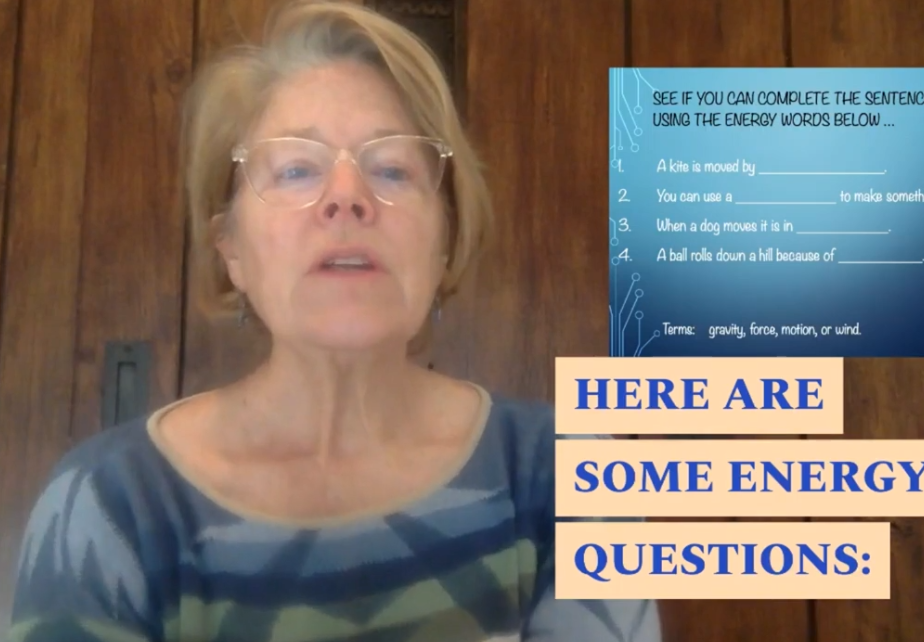 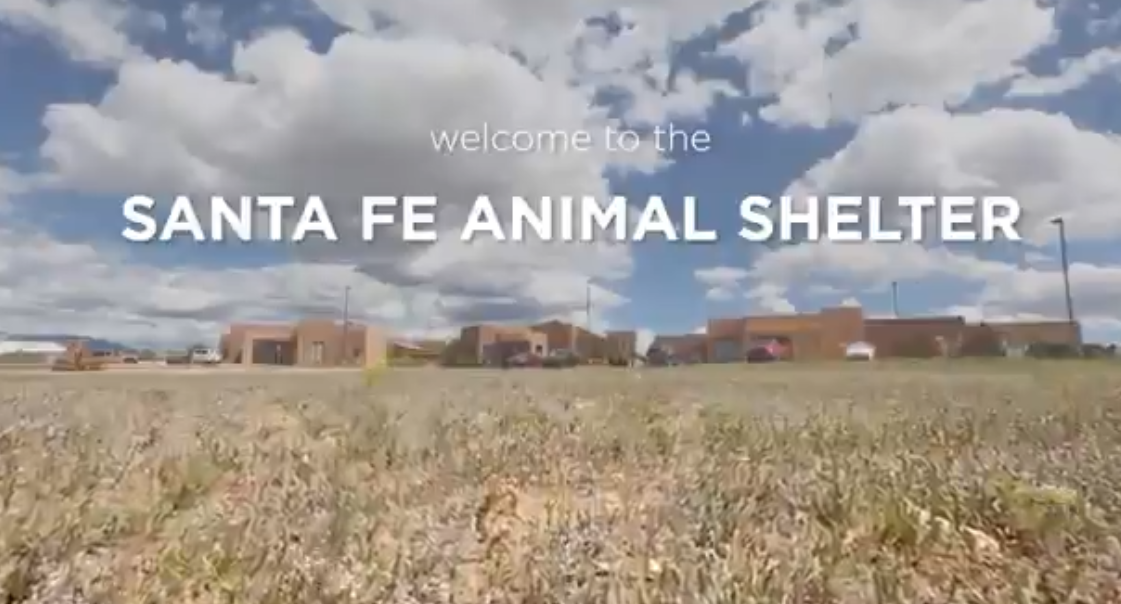 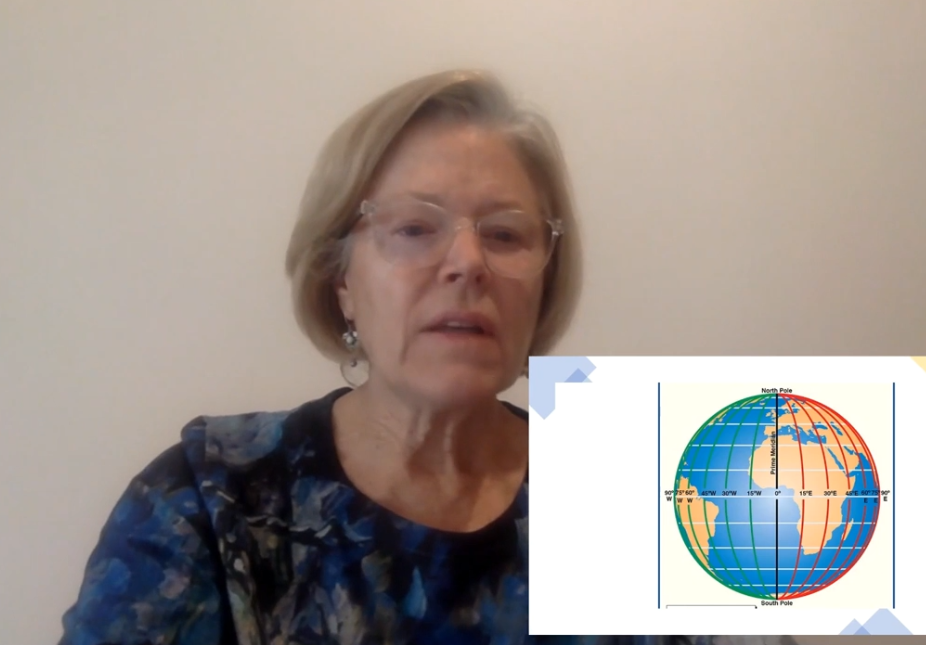 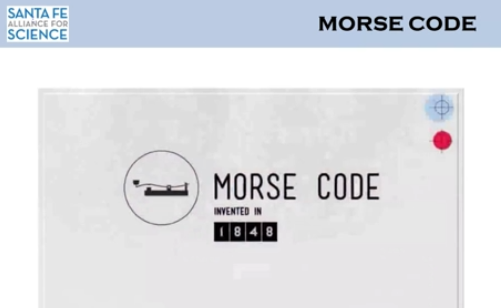 Week 2 - Released December 7th, 26 points
5
5
10
3
3
ExamplesVideo: Secrets in Code Ex Morse Code“wash your hands now”, robot example, blinking example
ActivityVideo: How we move 1Please: One hand in, one hand out (video?)
ExamplesVideo: Secrets in Code 2
Activity
Video: Math ratios 1Try these ratios (6 examples)
ProjectVideo: Math ratios 1Hummingbird feeder: soda bottle, straw, hammer, nail, glue, wire, string
ActivityStuff: What words did we learn?
ActivityStuff: Do that dancing step for 10s.
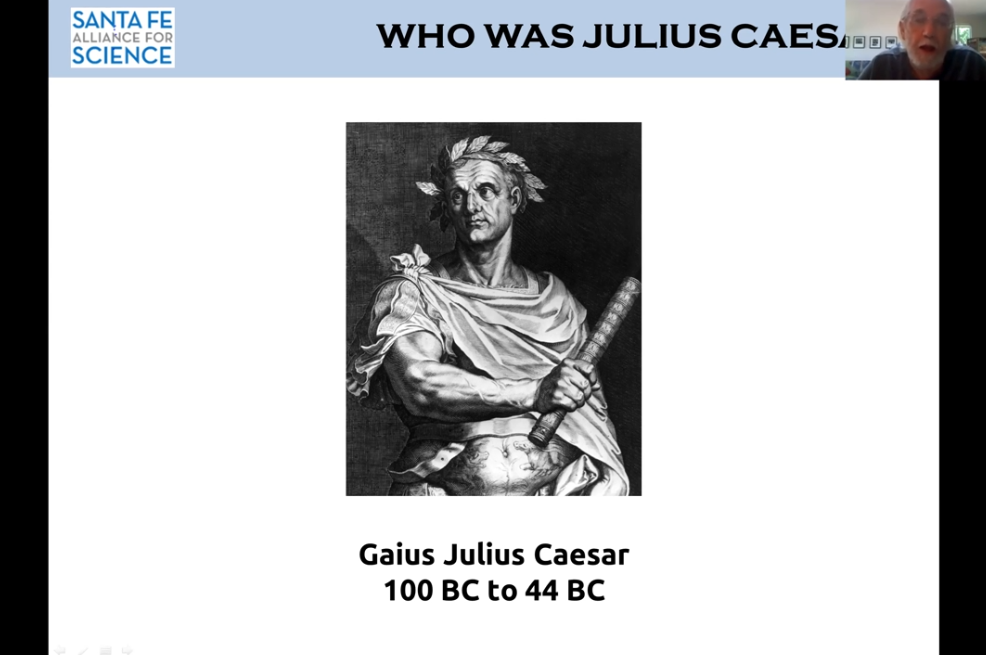 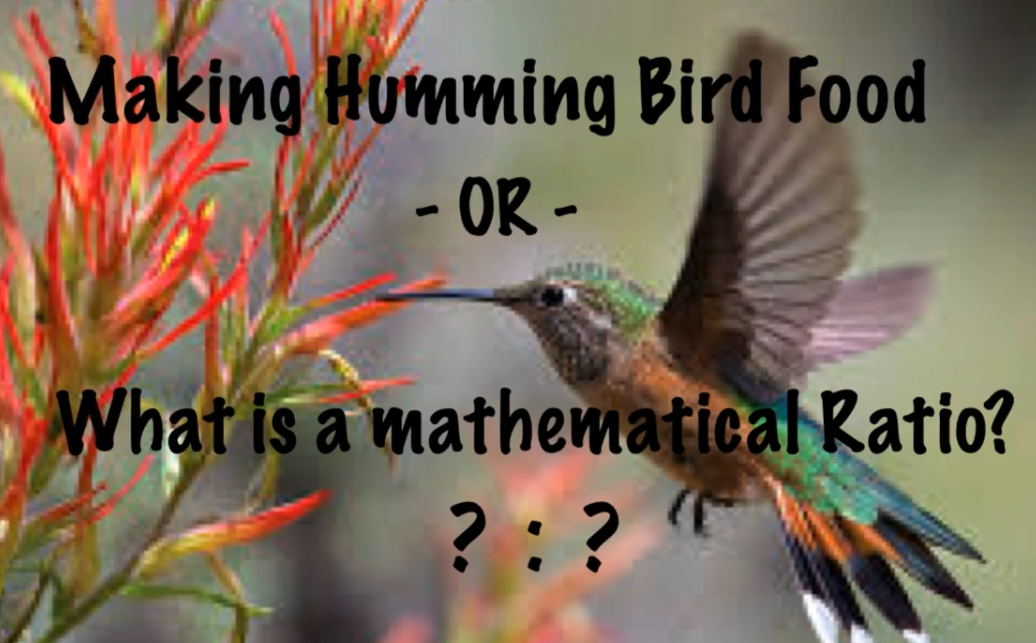 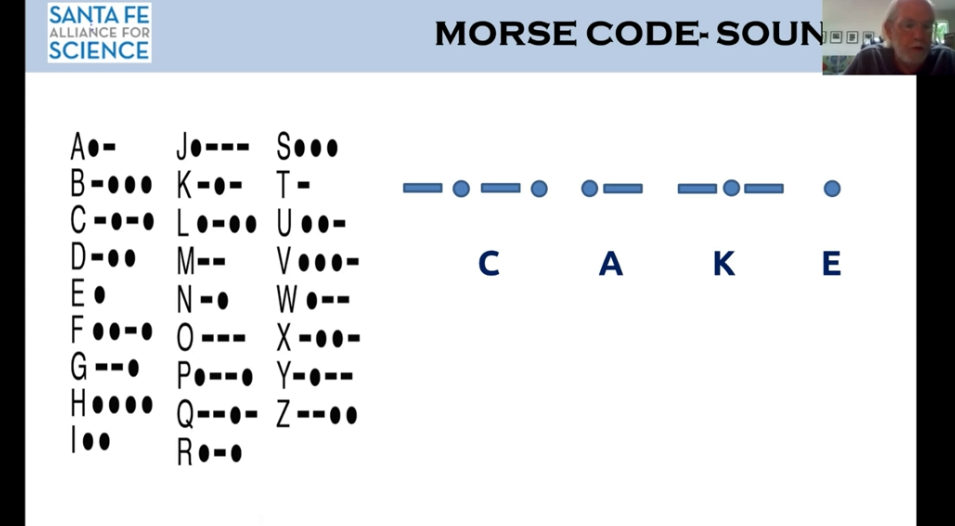 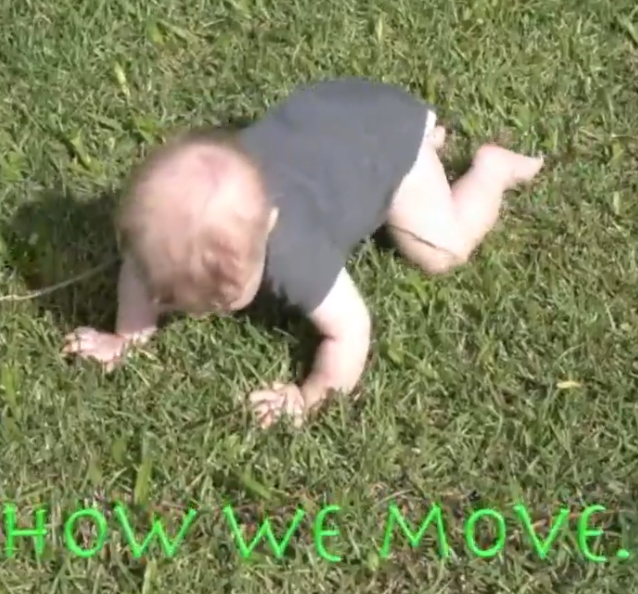 Week 3 - Released December 14th, 38 points
3
10
10
5
5
5
ExamplesVideo: Secrets in Code 3
ProjectVideo: Fibonacci numbers- Measure ratios things around the house (newspaper, books, etc)
ProjectVideo: Secrets in Code Ex DIY Cipher WheelStuff: Scissors, paper bag, ruler, marker, paper clip
ActivityVideo: Fibonacci numbers- Golden ratio (graph paper, ruler, pen)
ActivityVideo: How we move 2Please: What words did we learn?
Survey
ActivityPlease: balancing act
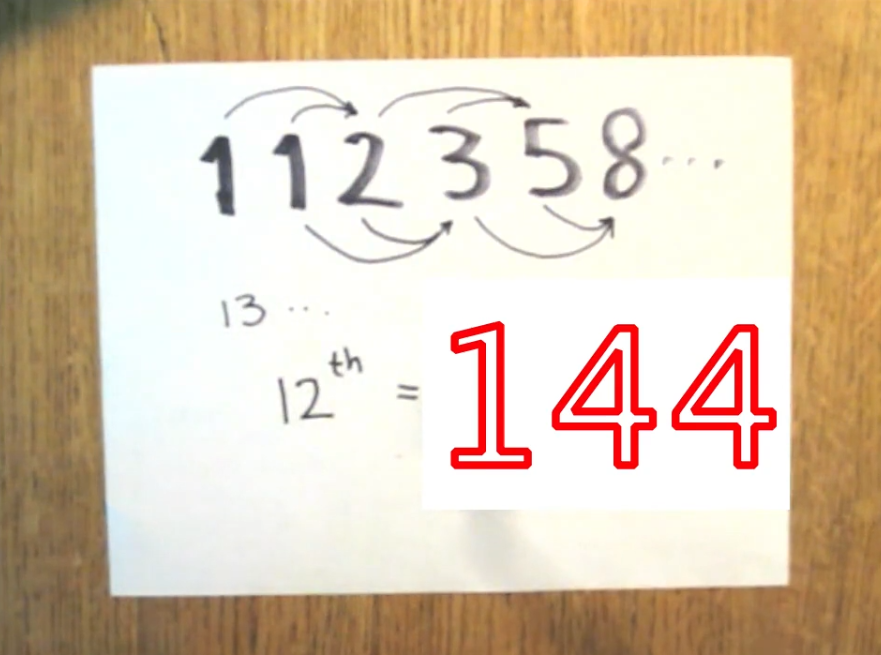 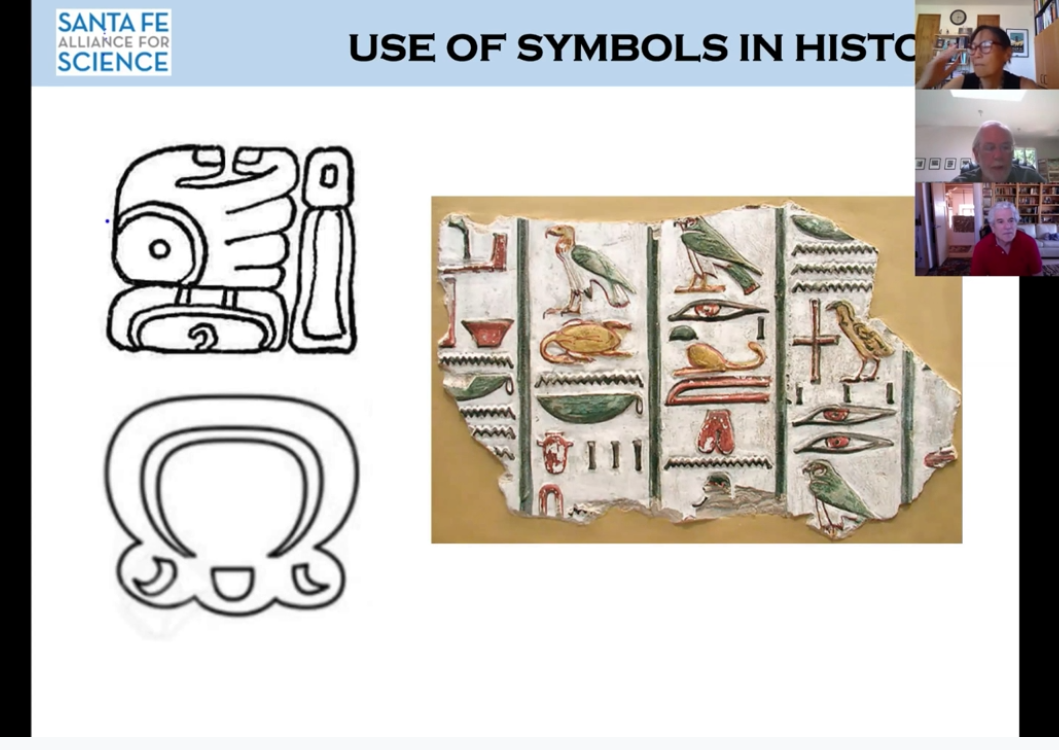 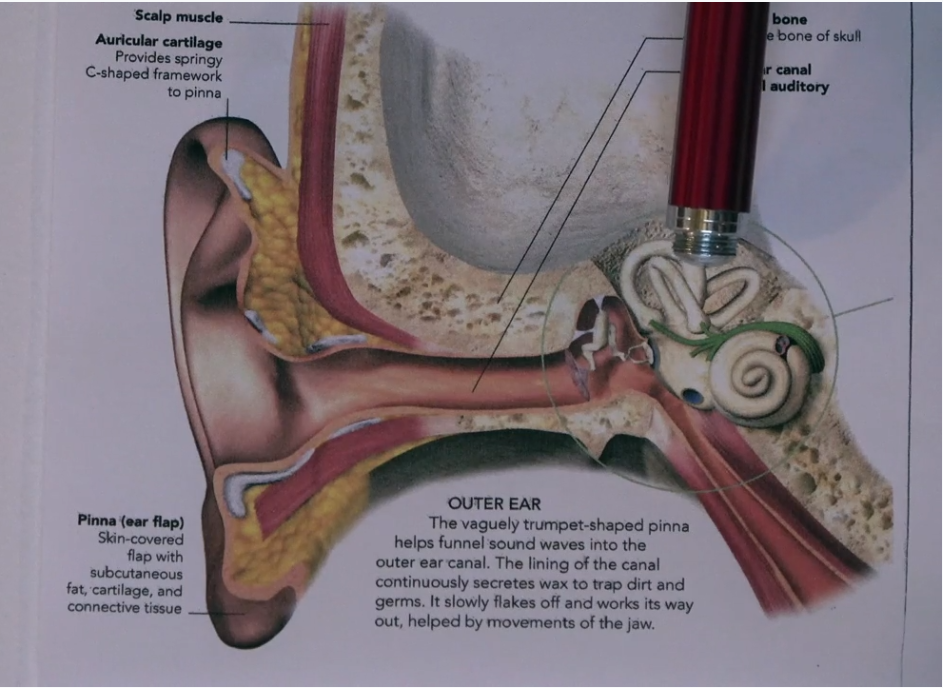 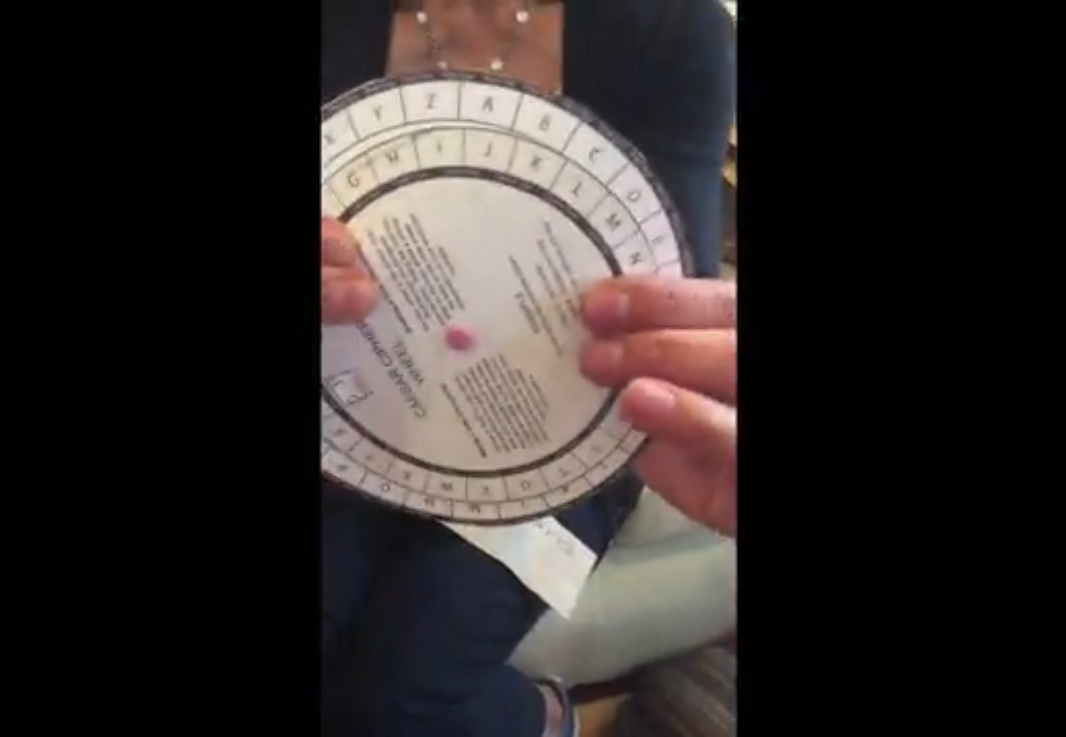 30-45 minutes for introduction/conclusion. 
Make parents aware of this pilot.
Project is self-motivating but a nudge here and there is appreciated.
What do we need from teachers?
Questions?SFPS Community Resources: https://tinyurl.com/y2eg725a